Failure Mechanisms of   Boiler Tubes
تأكل وانهيارات انابيب المراجل
بدري صالح جاسم
                  م. مدير عام
                وزارة الكهرباء
مخطط عام للمرجل
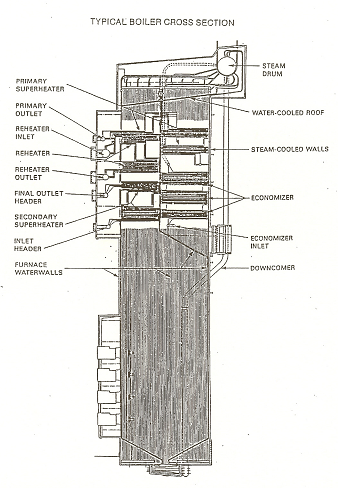 وعاء الماء
المحمصة الابتدائية
الخروج
المقتصدة
المحمصة الثانوية
الدخول
جدران الفرن
الانابيب النازلة
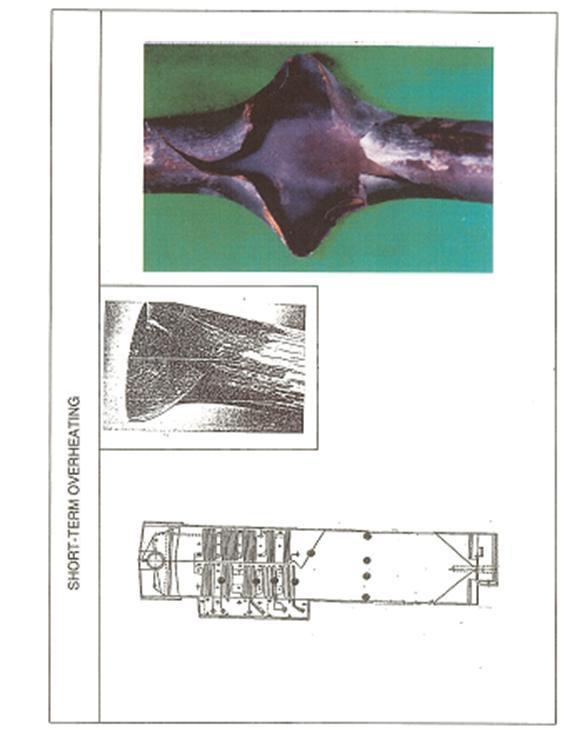 1-
1-
1- التعرض لحرارة عالية لفترة قصيرة
على مستوى او فوق المشعل
  الانابيب الافقية
  بعد انخفاض الماء في وعاء الماء
الاسباب :-
* جريان ماء غير كافي 
* درجات حرارة غازات الوقود عالية
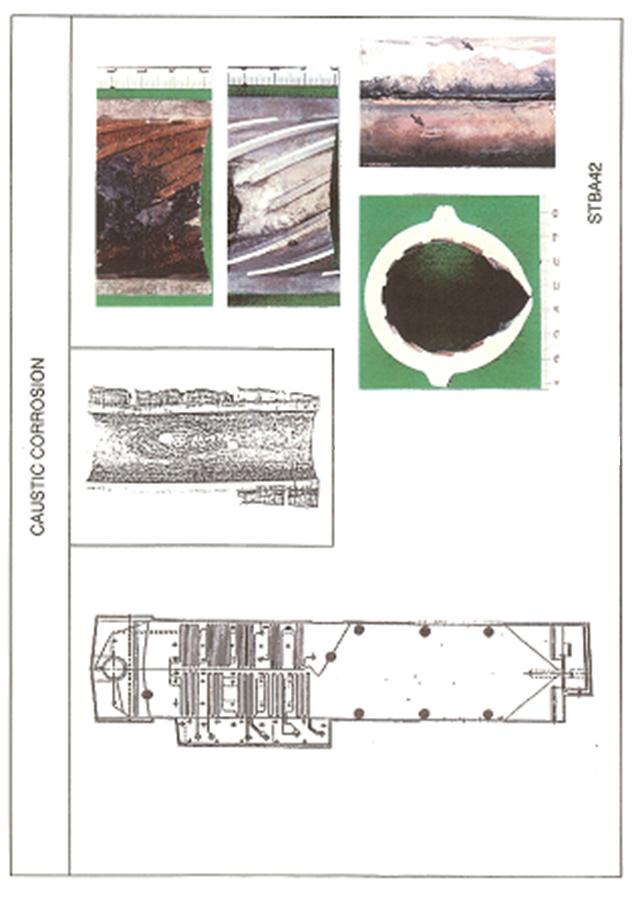 2- التأكـل القاعـدي
2-
على مستوى او اعلى من المشعل
الانابيب الافقية 
 بعد مناطق اللحام او الانحنائات
مناطق الحرارة العالية السبب
تركيز هيدروكسيد الصوديوم عالي داخل الانابيب
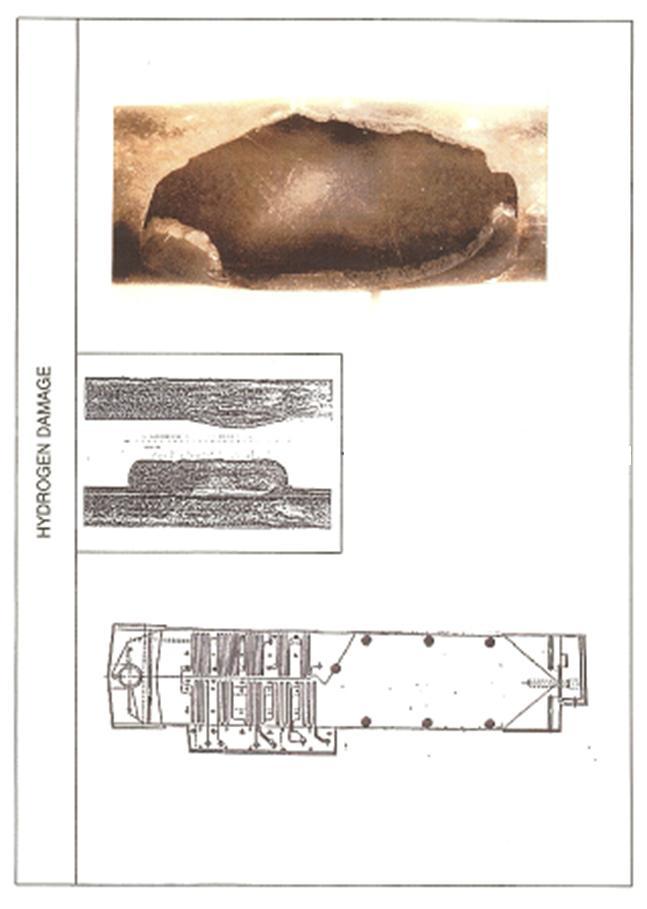 3- التأكل بالهايدروجين
3-
مناطق الحرارة العالية
 على مستوى المشعل
 اعلى من مستوى المشعل
 الانابيب الافقية
 بعد مناطق اللحام وتغير الاتجاه السبب:-
 التشغيل بمعامل هيدروجين واطيء (PH) نتيجة دخول املاح حامضية في الانابيب .
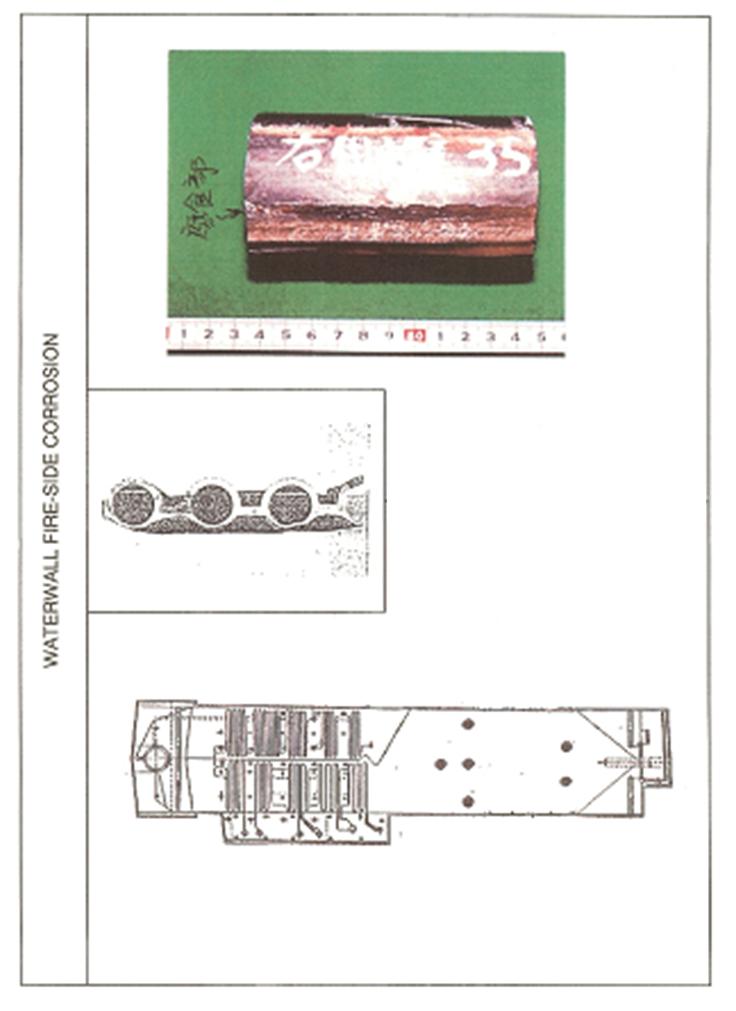 4- تأكل جدران الفرن
4-
الانابيب التي تتعرض للهيب المباشر .
 الانابيب القريبة من المشاعل .
 الاسباب :-
* قلة الاوكسجين في حيز الاحتراق .
* وجود الكلوريدات في الوقود .
* سوء تركيب المشاعل .
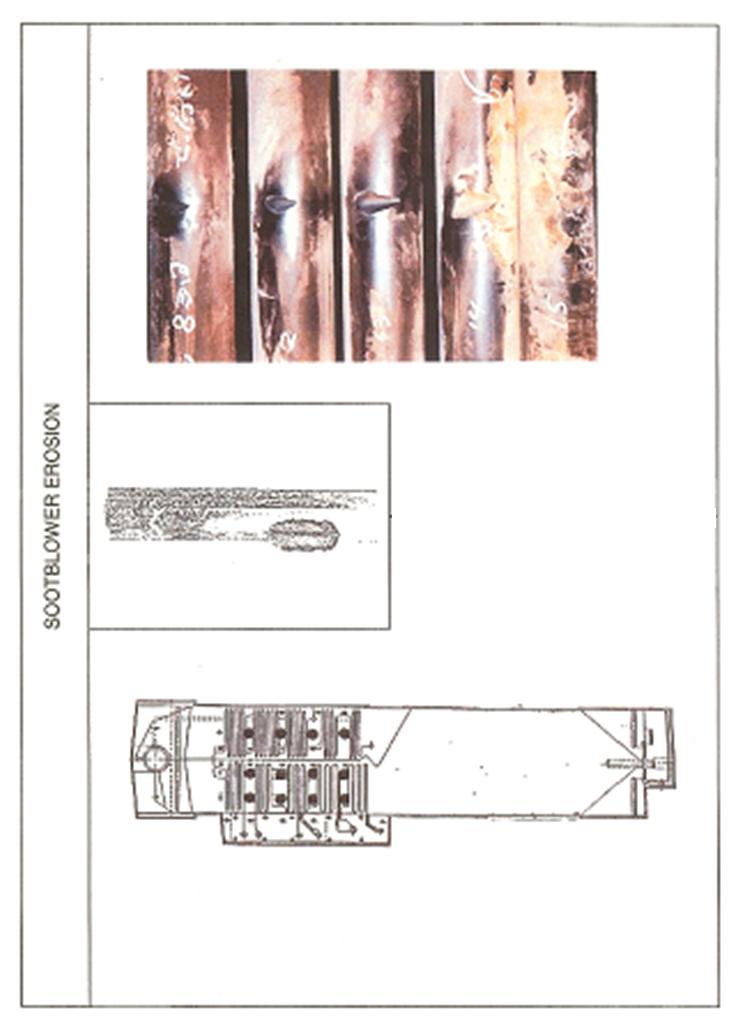 5- التعري من نافخة الرماد
5-
فوق مستوى المشاعل
 قرب زوايا الفرن
 فوهات نافخة الرماد الاسباب:-
* وضع نافخة الرماد غير صحيح.
* سوء تشغيل نافخة الرماد .
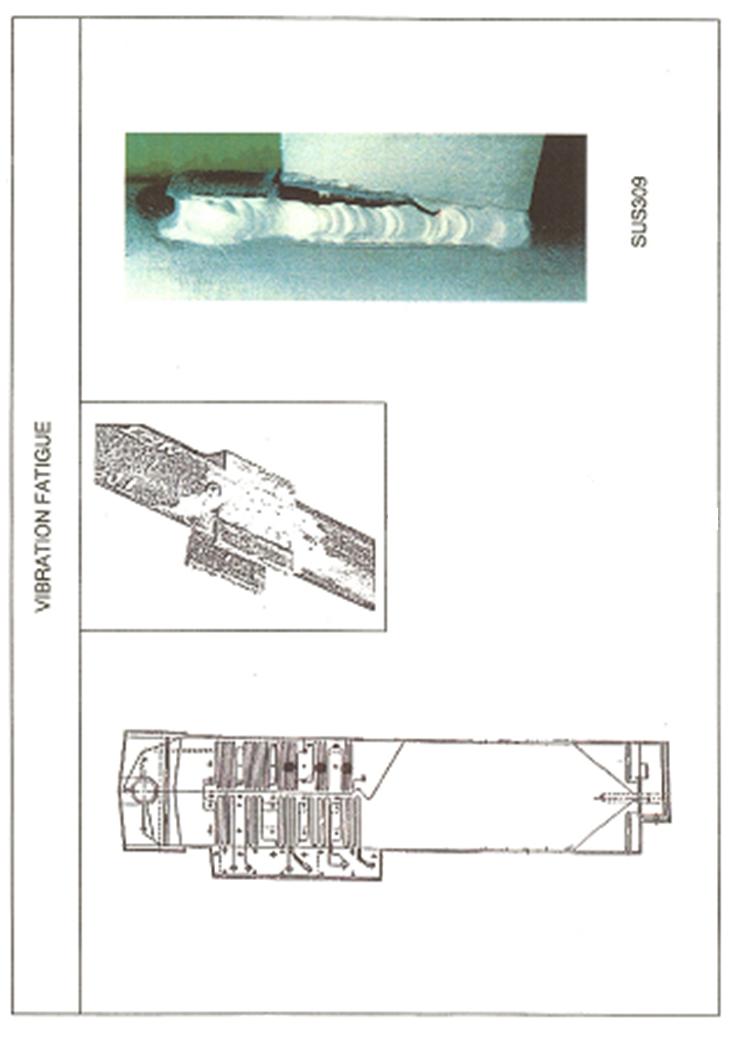 6-
6- الكلل بالاهتزاز
اعلى من مستوى المشعل .
 الانابيب العمودية .
 في مواضع اللحام . 
  السبب:-
* اهتزاز الانابيب نتيجة قوى اندفاع 
  غازات الوقود .
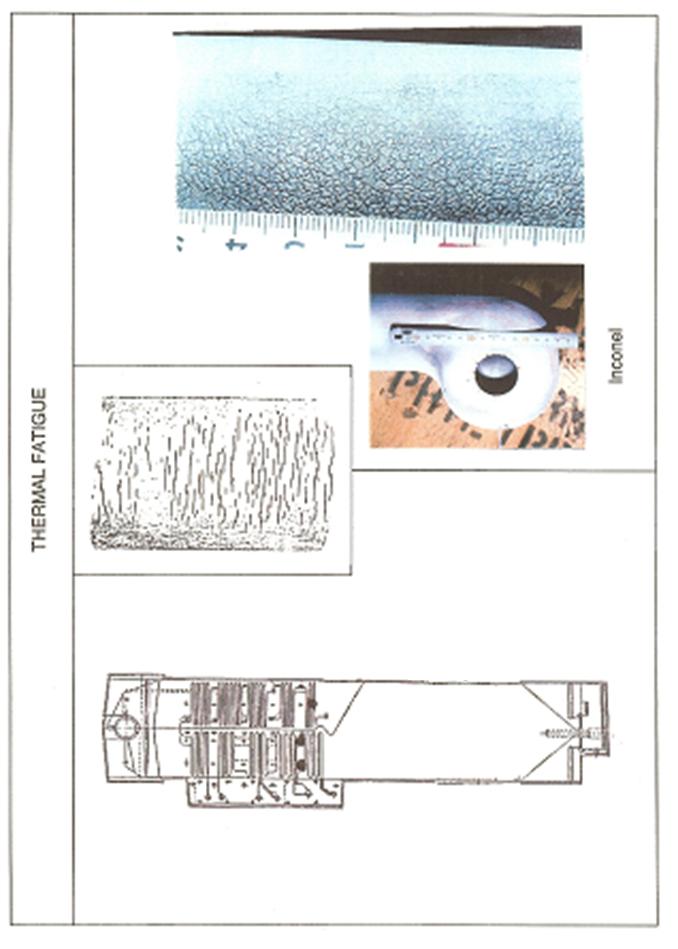 7-
7- الكلل الحراري
ادنى من مستوى المشعل
 اعلى من مستوى 
   المشعل
 الانابيب المتعرضة للماء المشبع بمخلفات الاحتراق
الانابيب المتعرضة للماء المكثف من نافخة الرماد
 السبب:-
* التبريد المفاجيء لمعدة 
   الانابيب
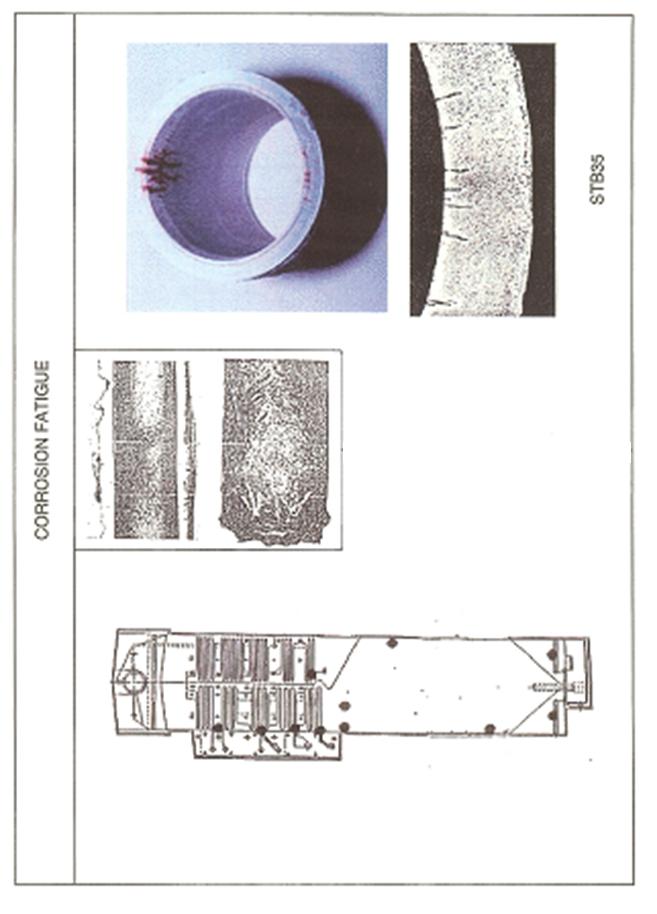 8-
8- الكلل التأكلي
جميع المستويات 
 مواضع اللحام
  السبب :-
* اجتماع جهود دورية 
  بحضور محيط مأكل
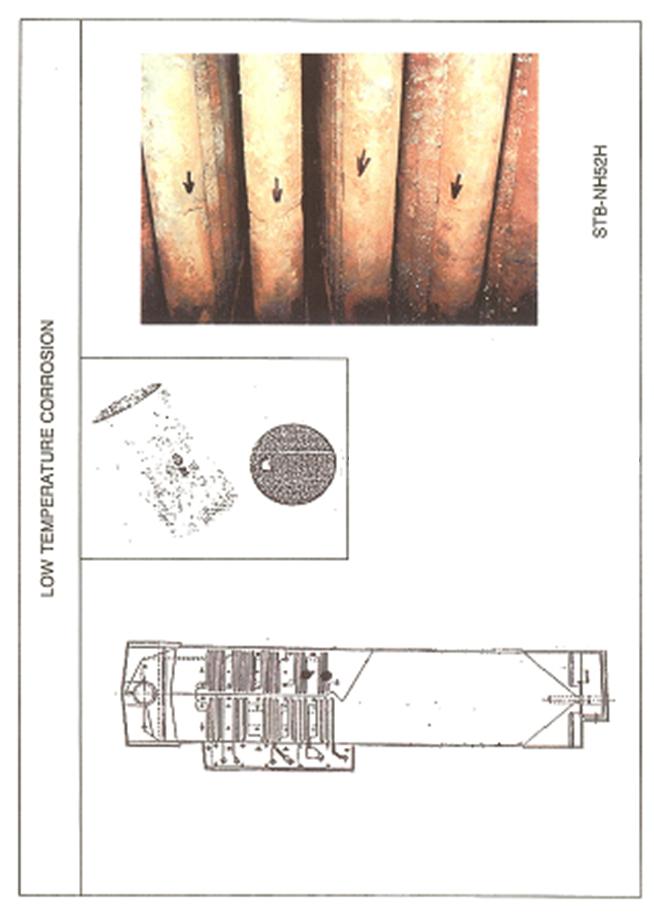 9- تأكل درجات الحرارة الواطئة
9-
ادنى من مستوى المشعل .
 انابيب الماء .
 الانابيب المعرضة لمخلفات الوقود
   في درجات الحرارة الواطئة
(Acid  Dew Point)      
السبب :-
* تكثف وترسب حامض الكبريتيك من غازات الاحتراق .
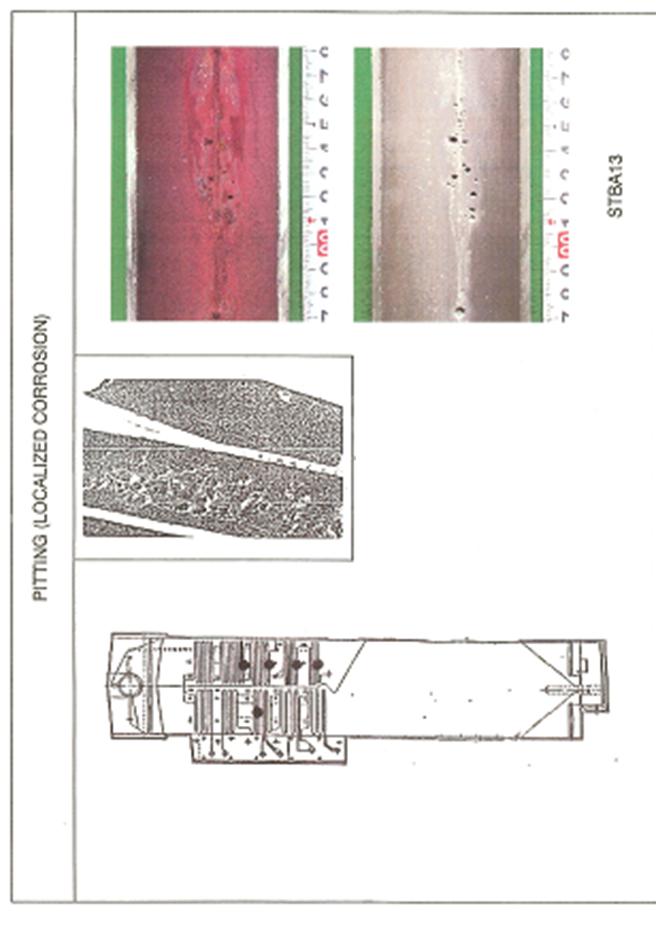 10-  التنقر
10-
ادنى من مستوى المشعل .
 اعلى من مستوى المشعل .
 انابيب المقتصدة .
 الانابيب الافقية التي يتجمع فيها 
   الماء عند التوقف .
 انابيب دخول الماء الى المرجل .
  السبب :-
*  تعرض الانبوب لماء مشبع 
    بالاوكسجين .
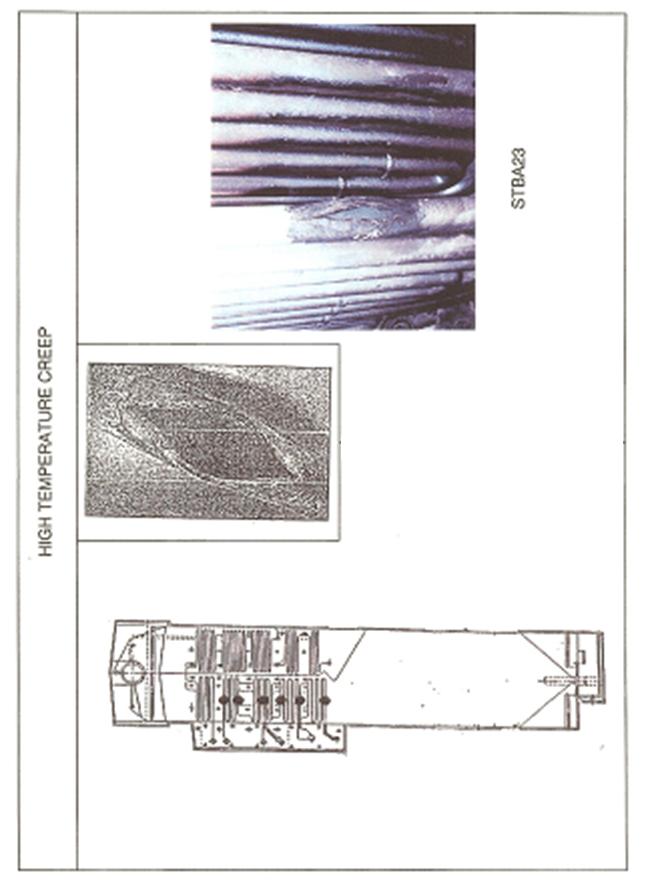 11- الزحف في درجات الحرارة العالية
11-
انابيب المحمصة او المسخنة .
 انابيب الاشعاع .
 انابيب التحميل .
 مناطق حارة محدودة .
  السبب :-
* تعرض المعدة لدرجات حرارة اعلى 
  من التعميمية لفترات طويلة .
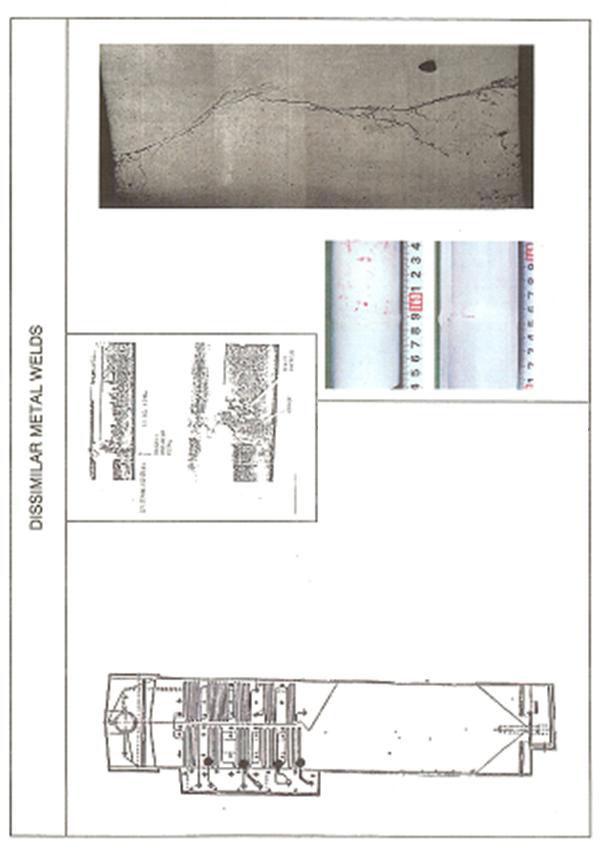 12-
12- لحامات المعادن المختلفة
انابيب المحمصة .
 انابيب الاشعاع .
 انابيب التحميل .
 المناطق المحدودة ذات درجات    
  حرارة اعلى من التعميمية .
 مناطق محدودة ذات معادن مختلفة 
   السبب:-
* تأكل كالفاني .
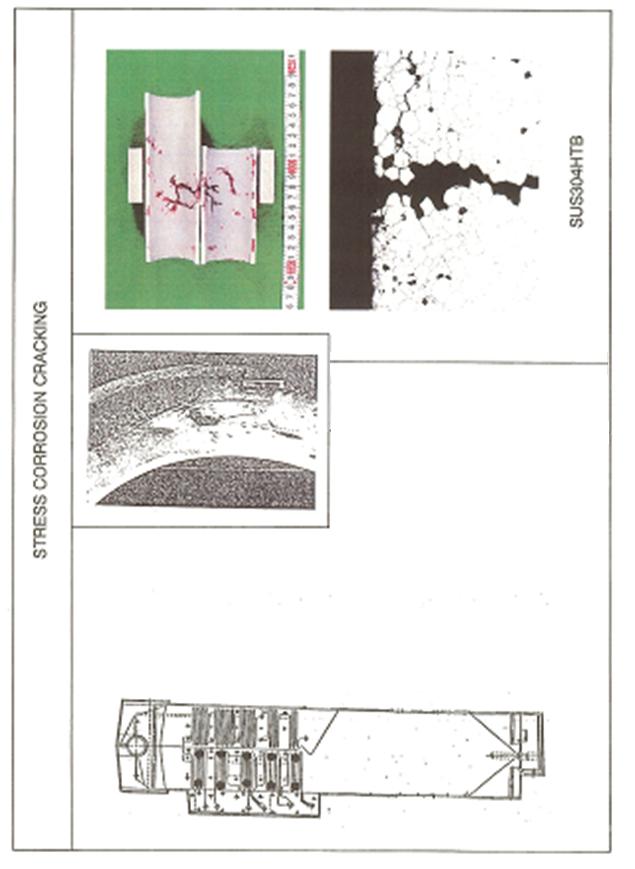 13-
13- تشققات التأكل الجهدي
انابيب المحمصة او المسخنة
 انابيب الاشعاع .
 انابيب التحميل .
 المنحنيات ذات الجهد .
 لحامات الدعائم والتوصيلات .
 مناطق الترسبات من جهة البخار او الفرن.
  السبب :-
* اجتماع منطقة مجهدة مع محيط تأكل .
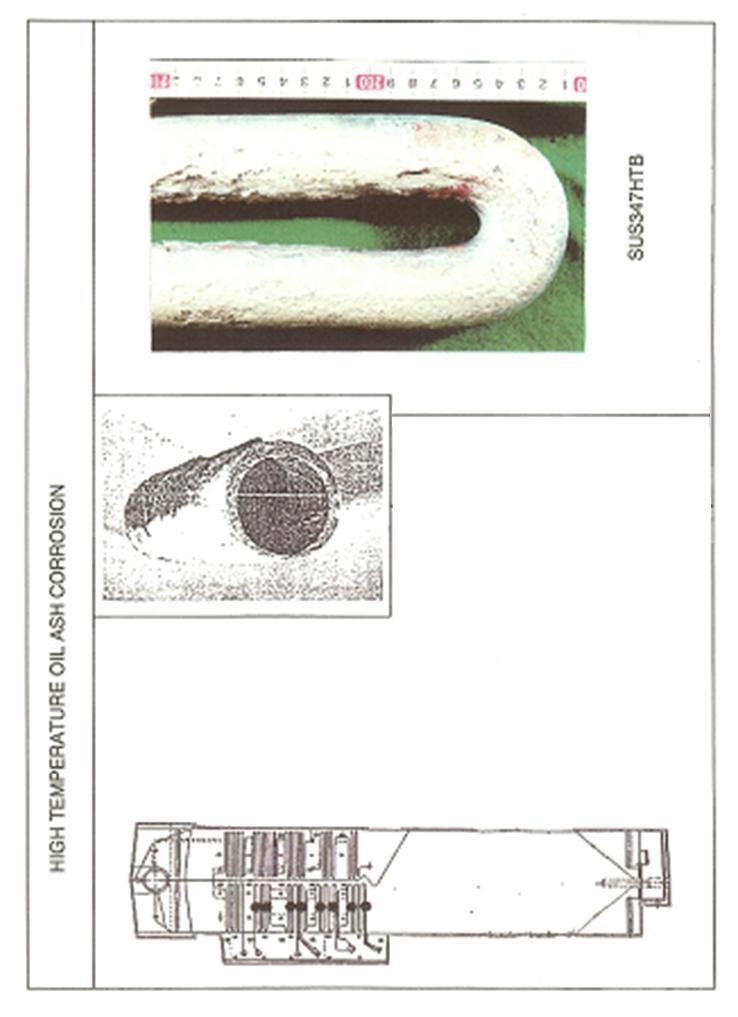 14-
14- تأكل مخلفات الوقود في درجات الحرارة العالية
انابيب المقتصدة .
 المنحنيات .
 مدخل غازات الوقود .
 الانابيب التي تترسب عليها مخلفات الوقود .
 انابيب المحمصة .
 قسم التحميل .
  السبب :-
* تكون مركب معقد من الفاناديوم من غازات 
  الوقود على شكل مترسب مائع على السطح .